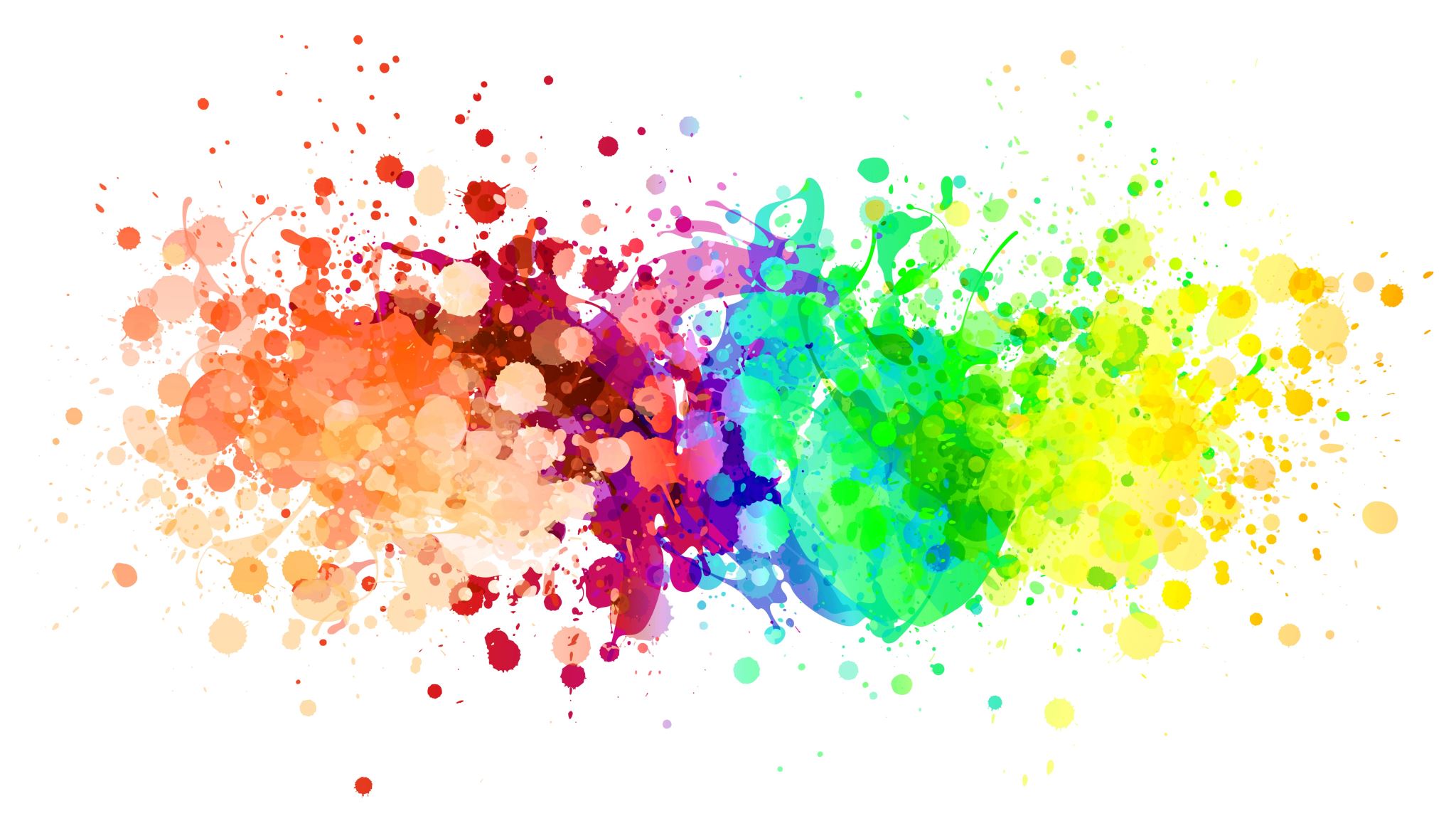 GRADE 8 COURSE SELECTION
For 2025/2026 School Year
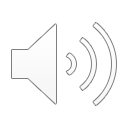 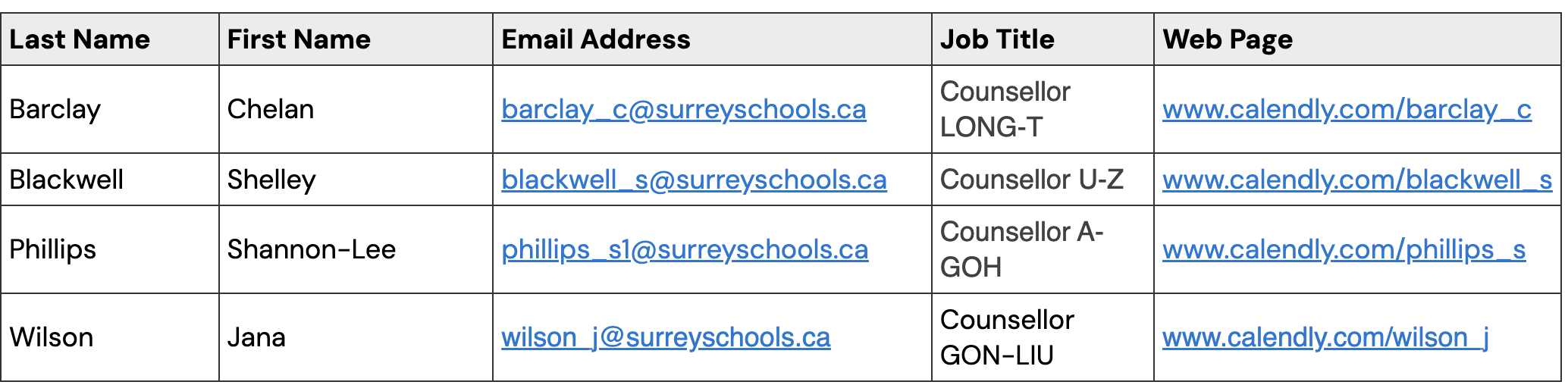 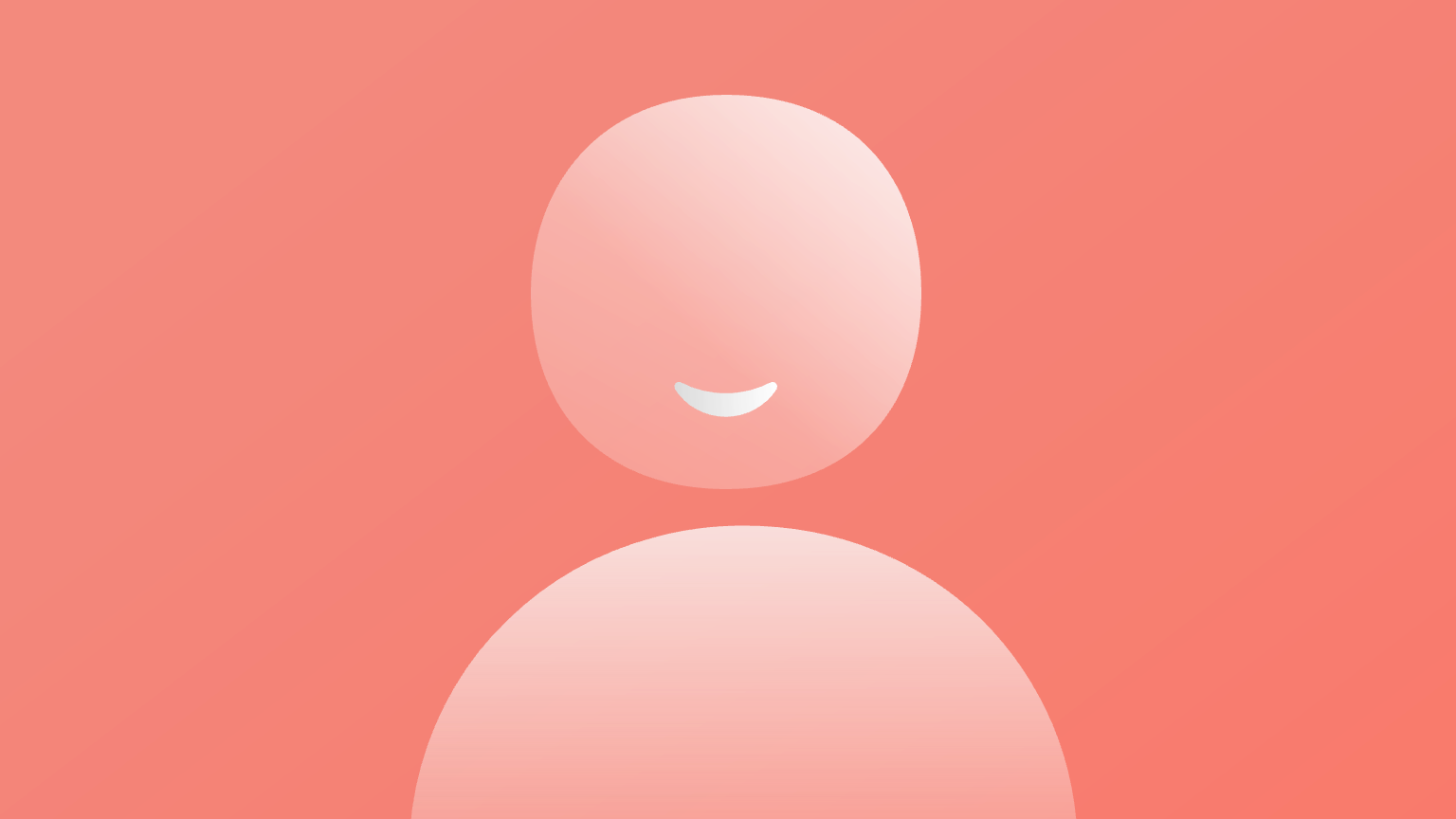 Know who your counsellor is and how you can visit!
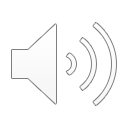 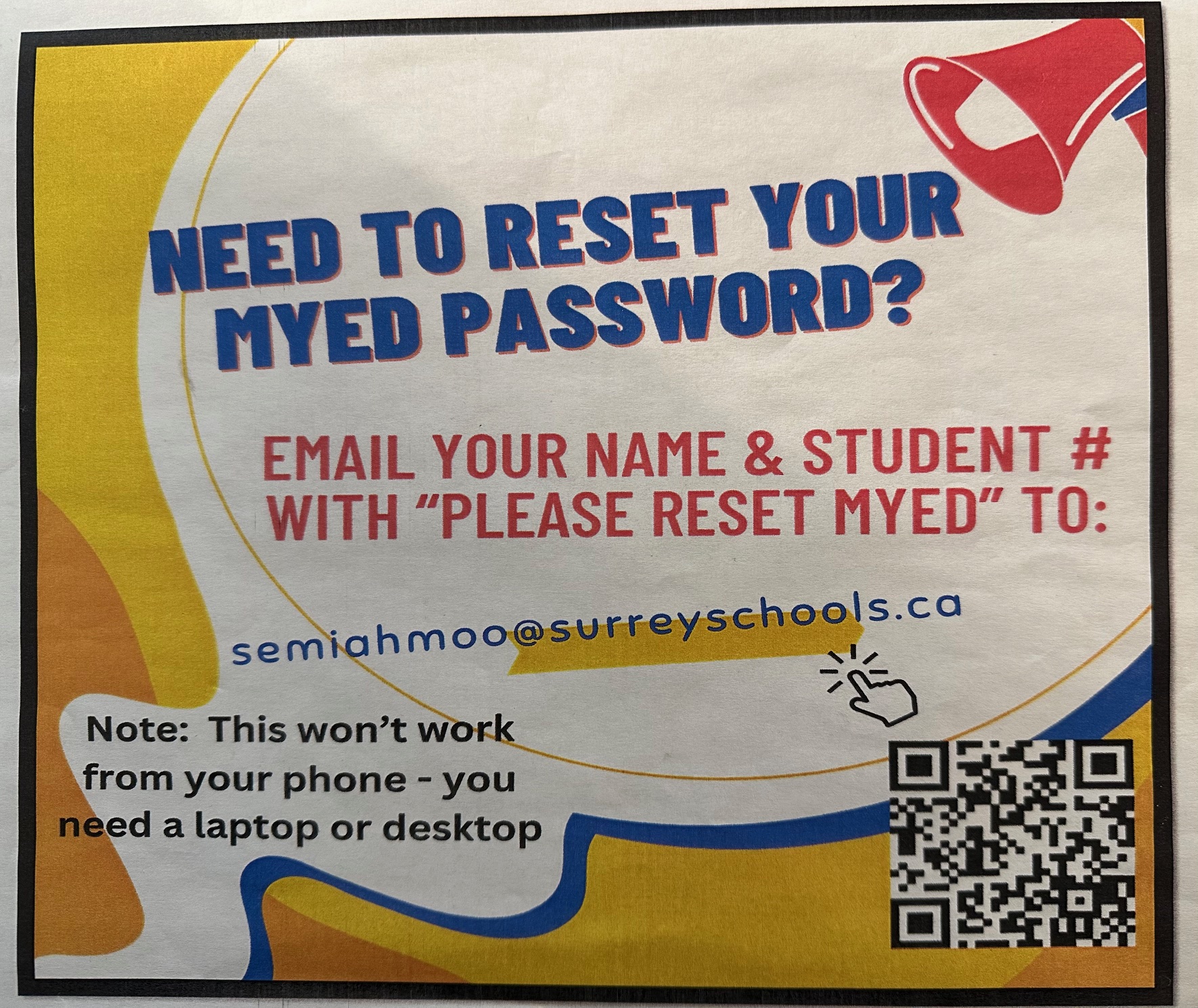 Step One: You have to be able to login to MyEd. Refer to the attachment titled "How to Log Onto MyEd"
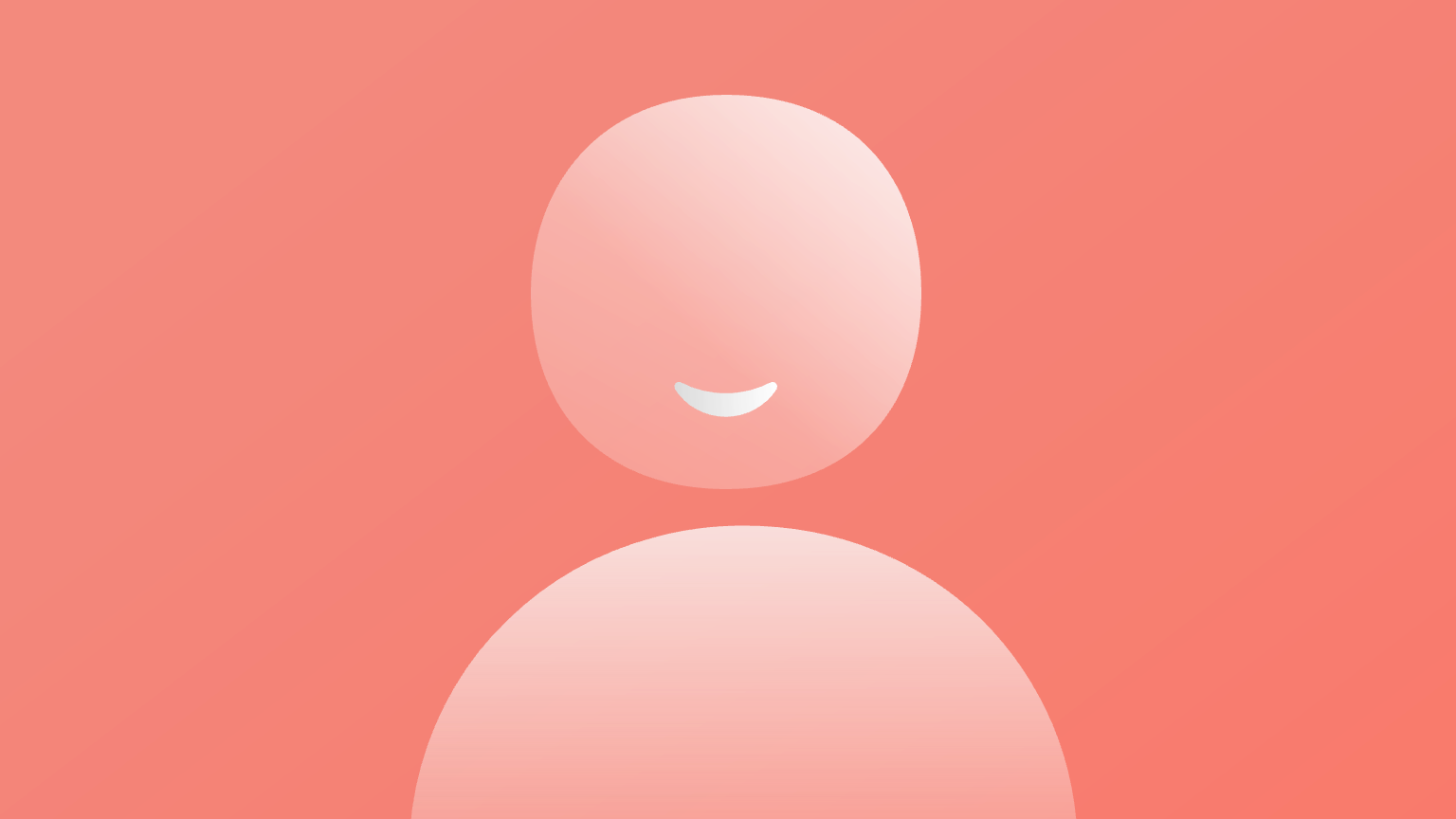 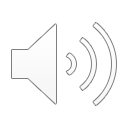 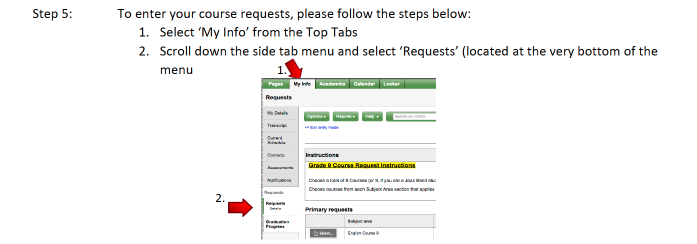 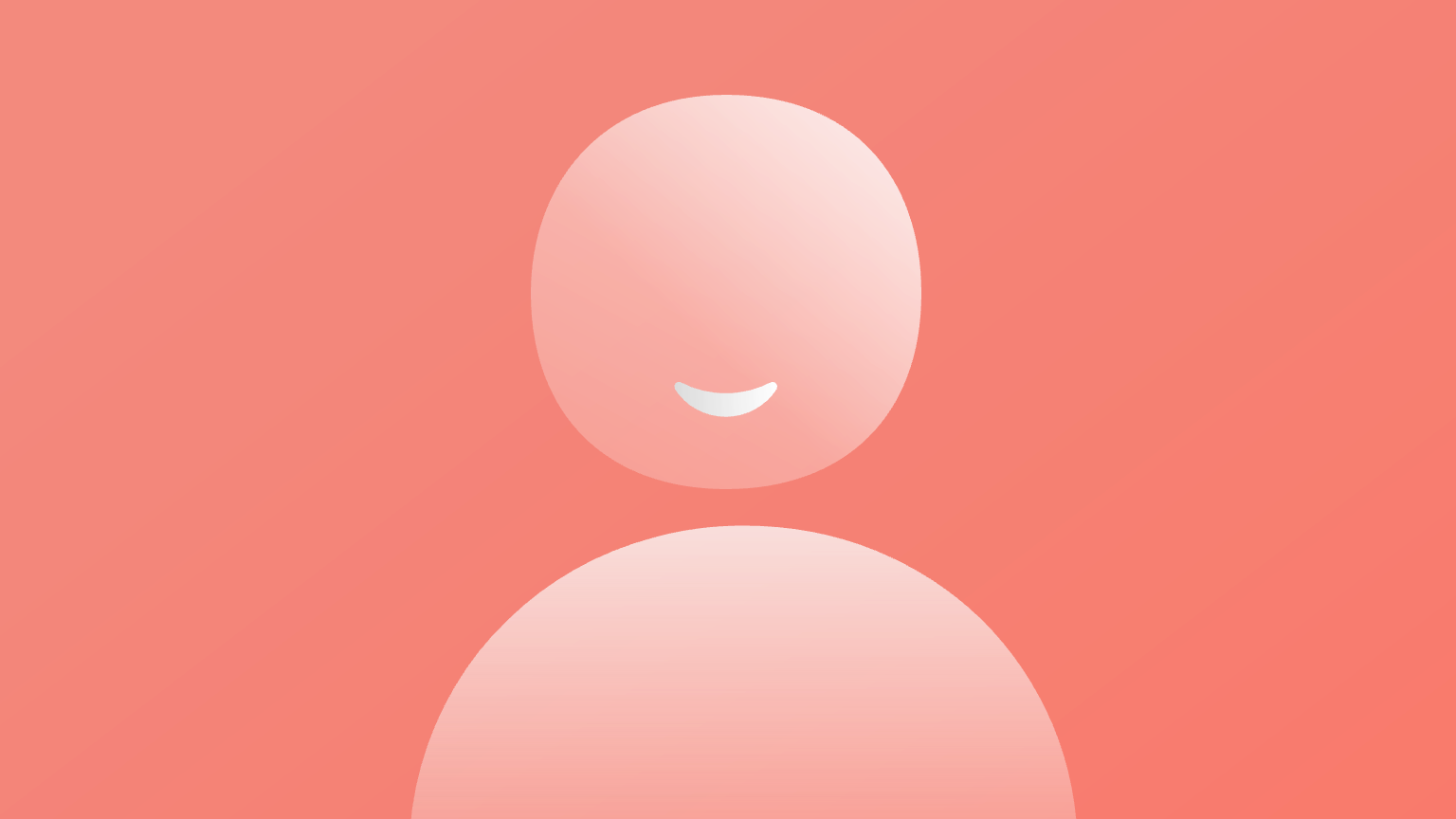 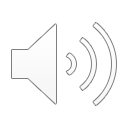 Once you are logged into MyEd, follow the instructions above.
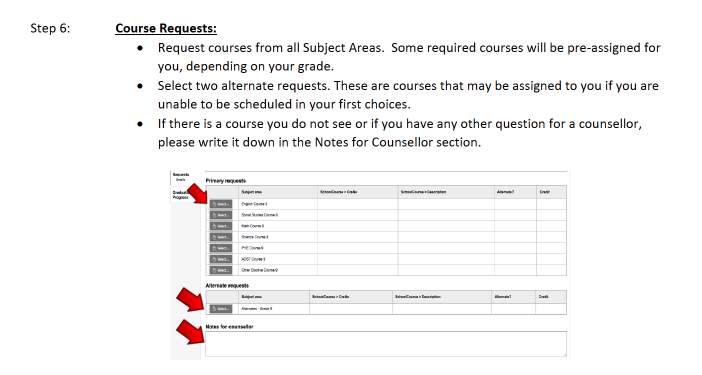 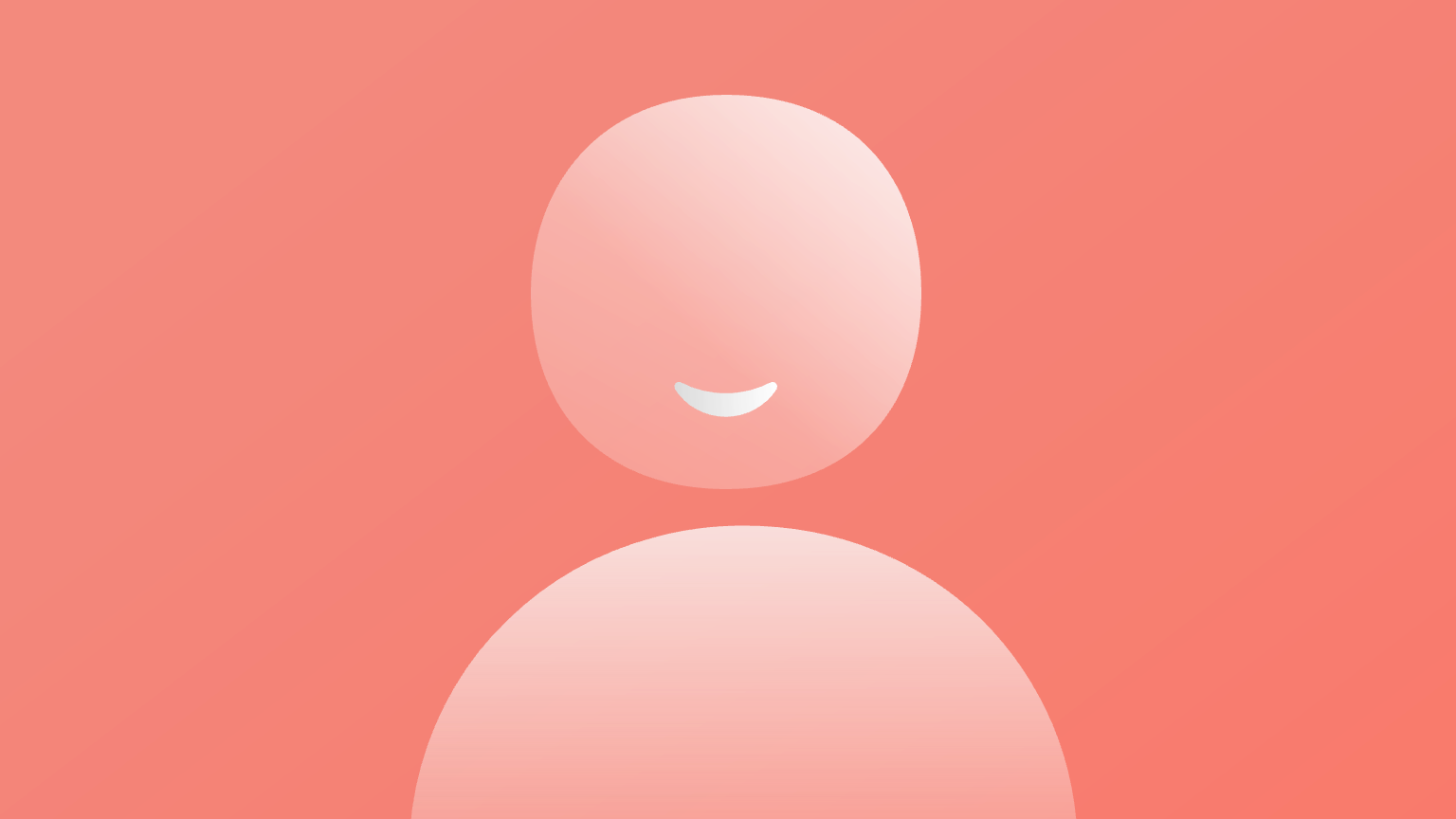 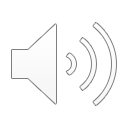 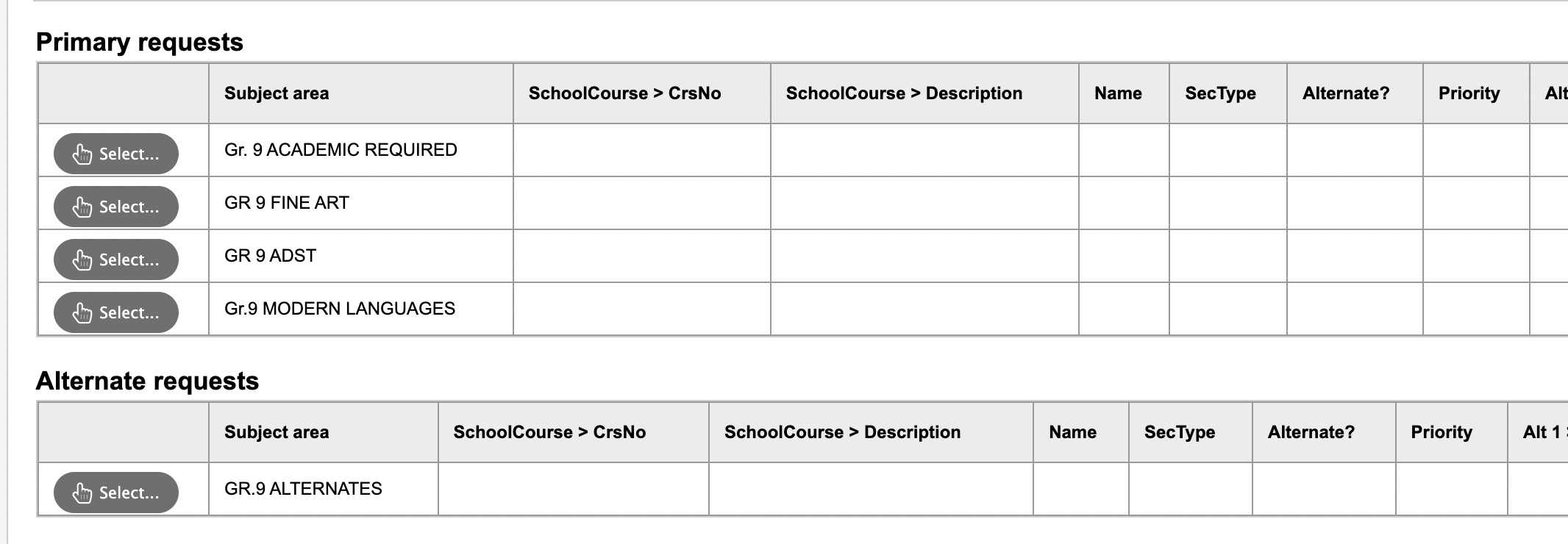 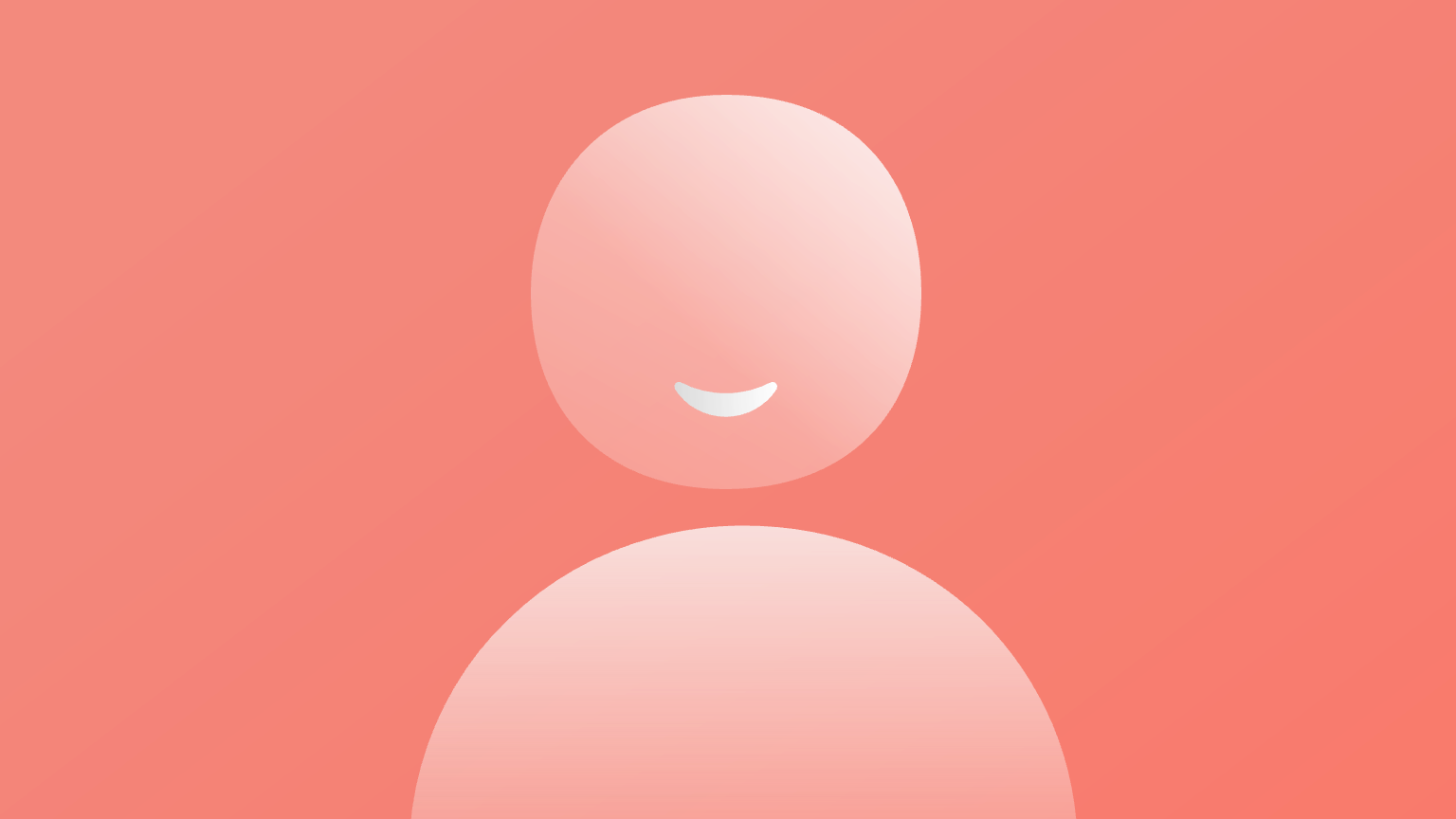 Make sure you choose your 5 required courses, PLUS three electives.  Please note: a second language    is NOT required to graduate or for post secondary (unless you would like to study languages)
DO NOT forget to choose 2-3 alternates!!!!  These are used if there is a conflict in your schedule and we cannot provide you with one of your elective choices.
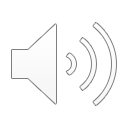 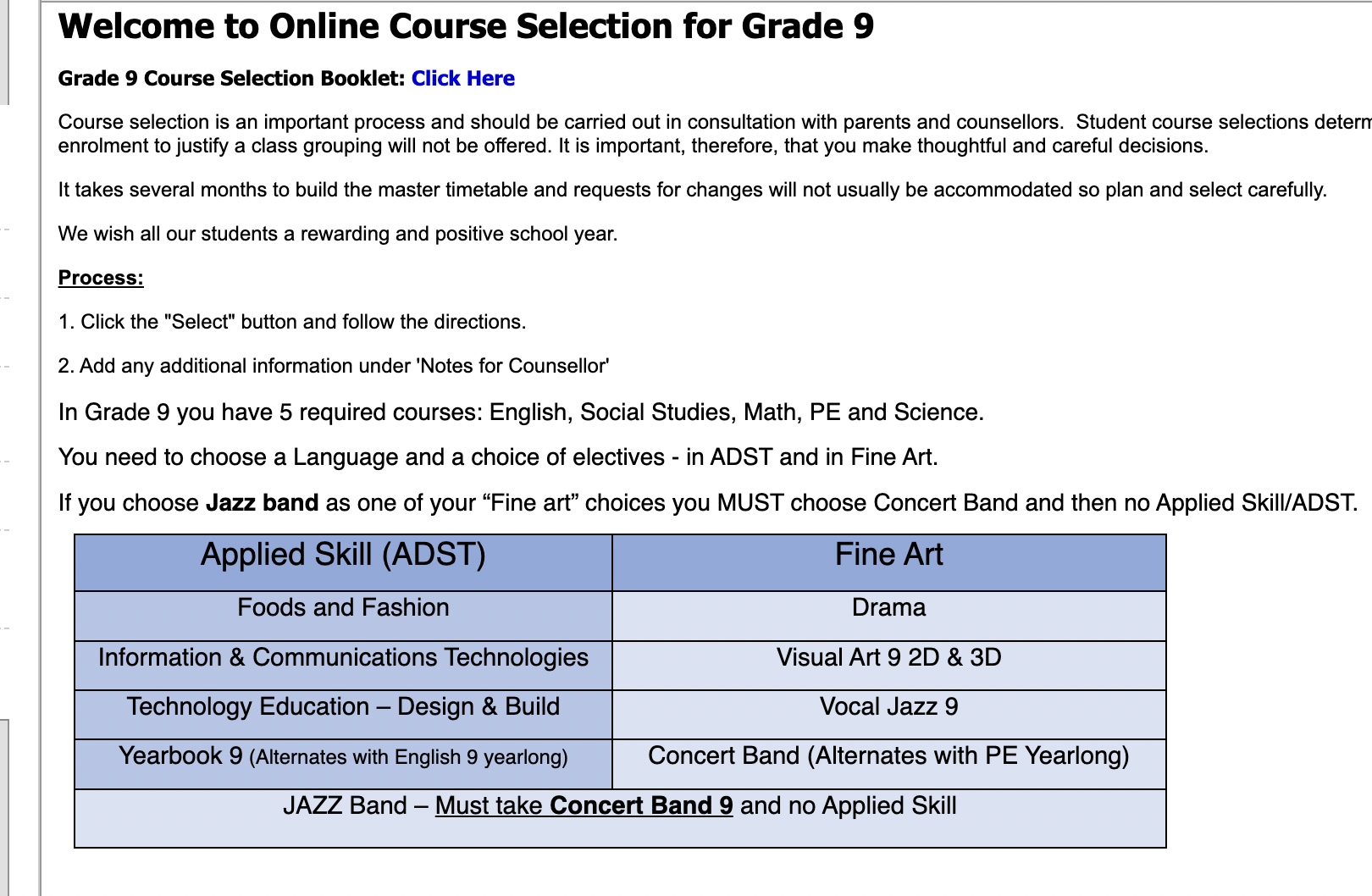 If you are wondering about what is involved in a certain course (ie: what you do in Foods and Fashion 9), you can view the course description booklet here.  
Please be sure to read course descriptions to make sure you are choosing the course you want, because we will not be able to make changes.
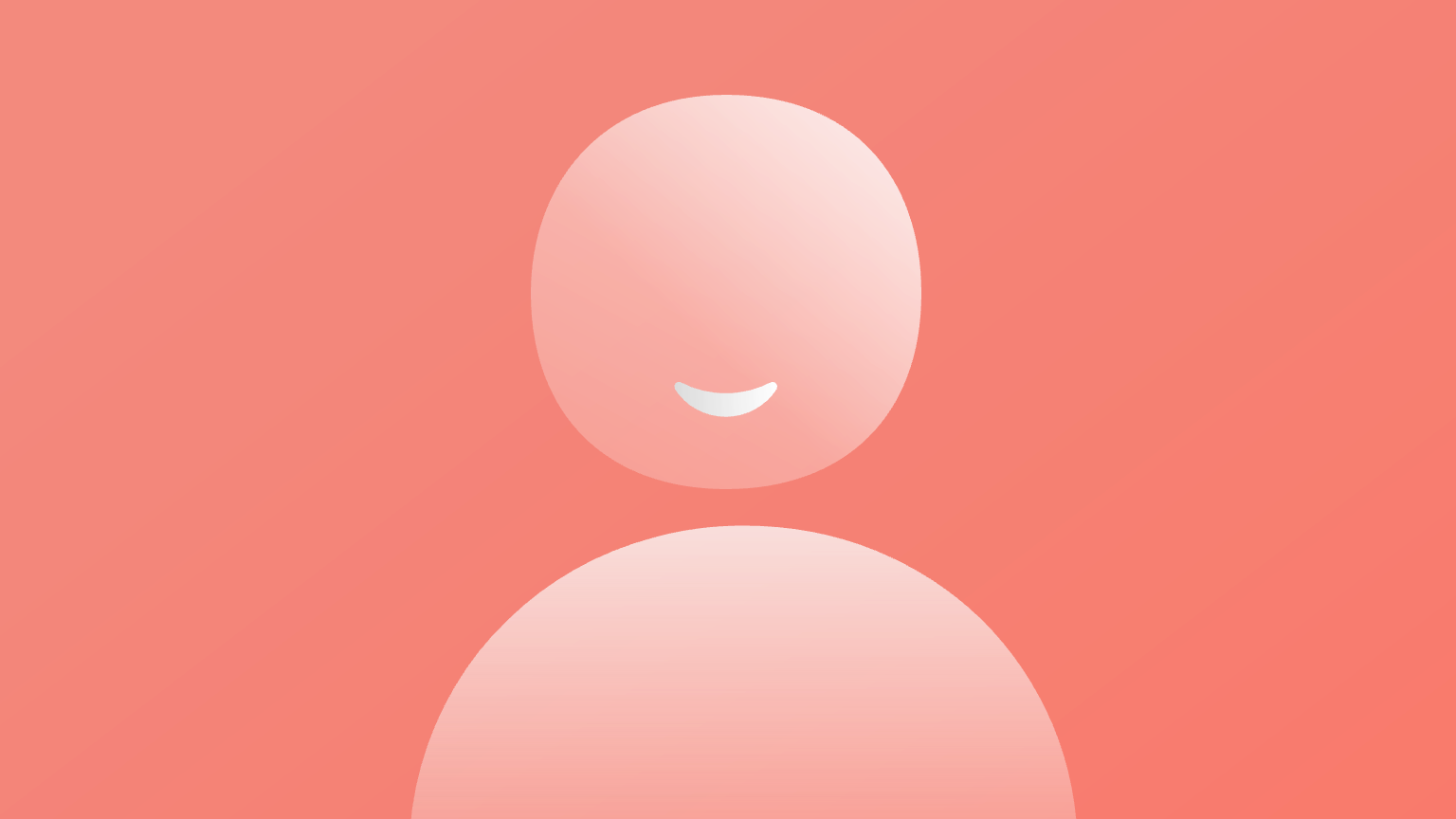 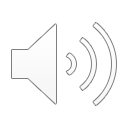 If you are taking any classes out of grade level (for example, you took French 9 this year because you were in immersion in grade 7) and you need a grade 10 class next year, please make a note of this in the counsellor's notes at the bottom of the course request page.
If you are currently receiving ELL or LST support, please make a note in the counsellor's notes as well.
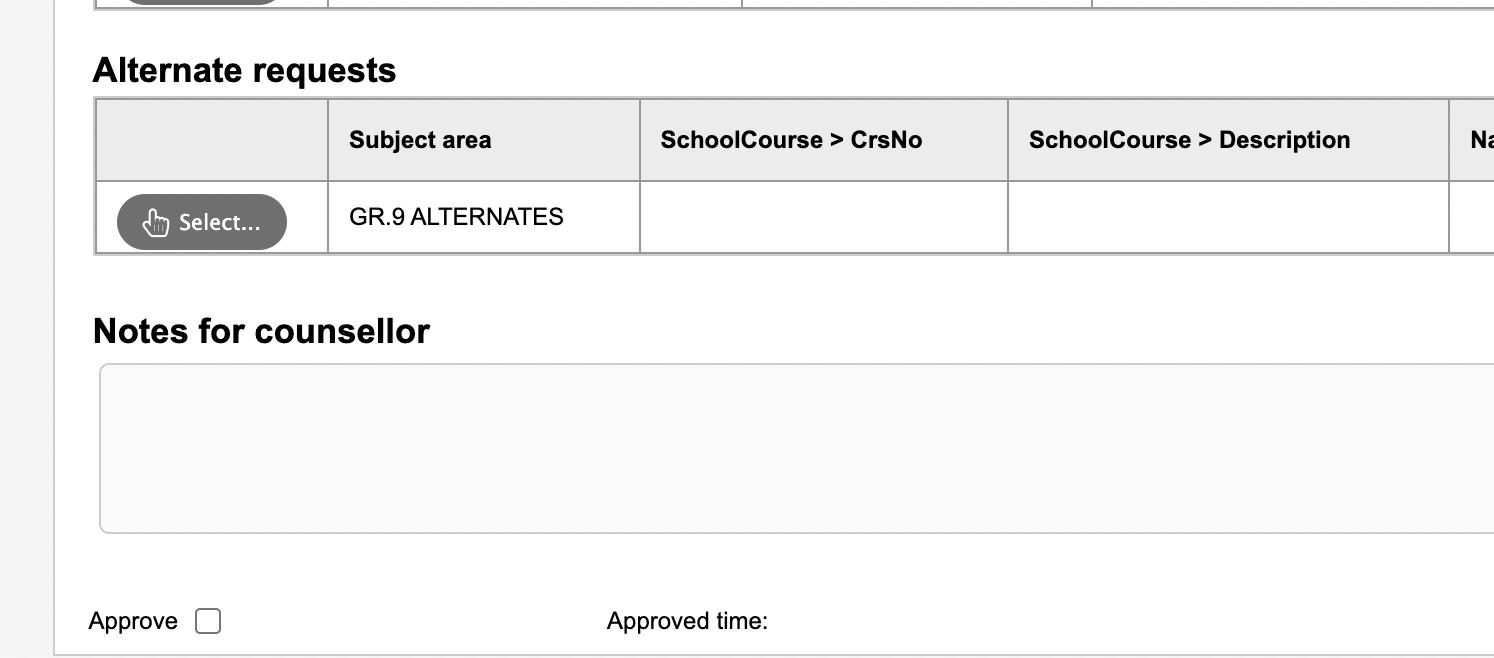 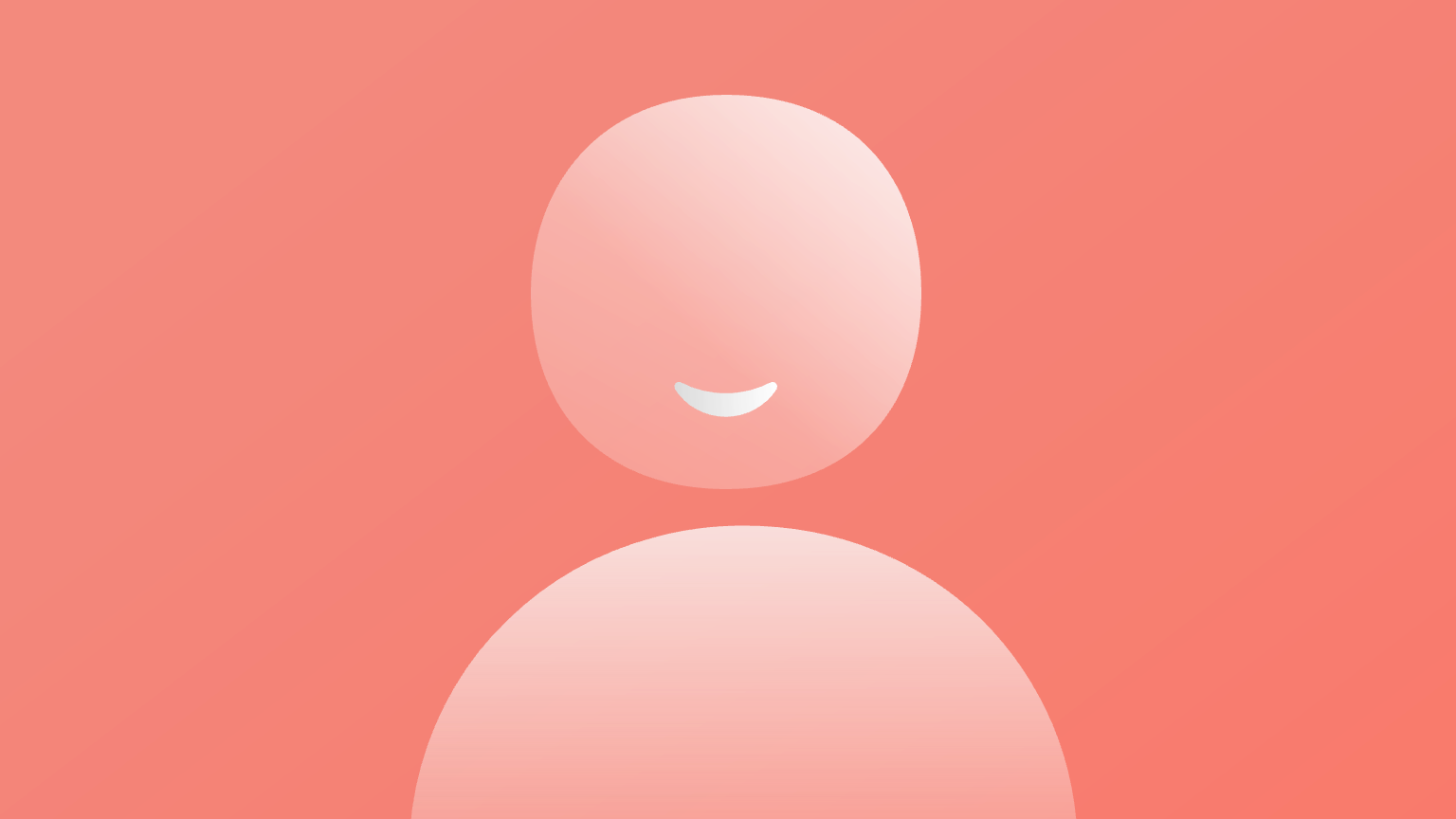 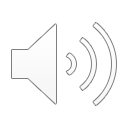 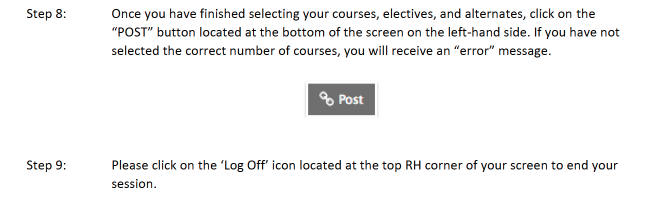 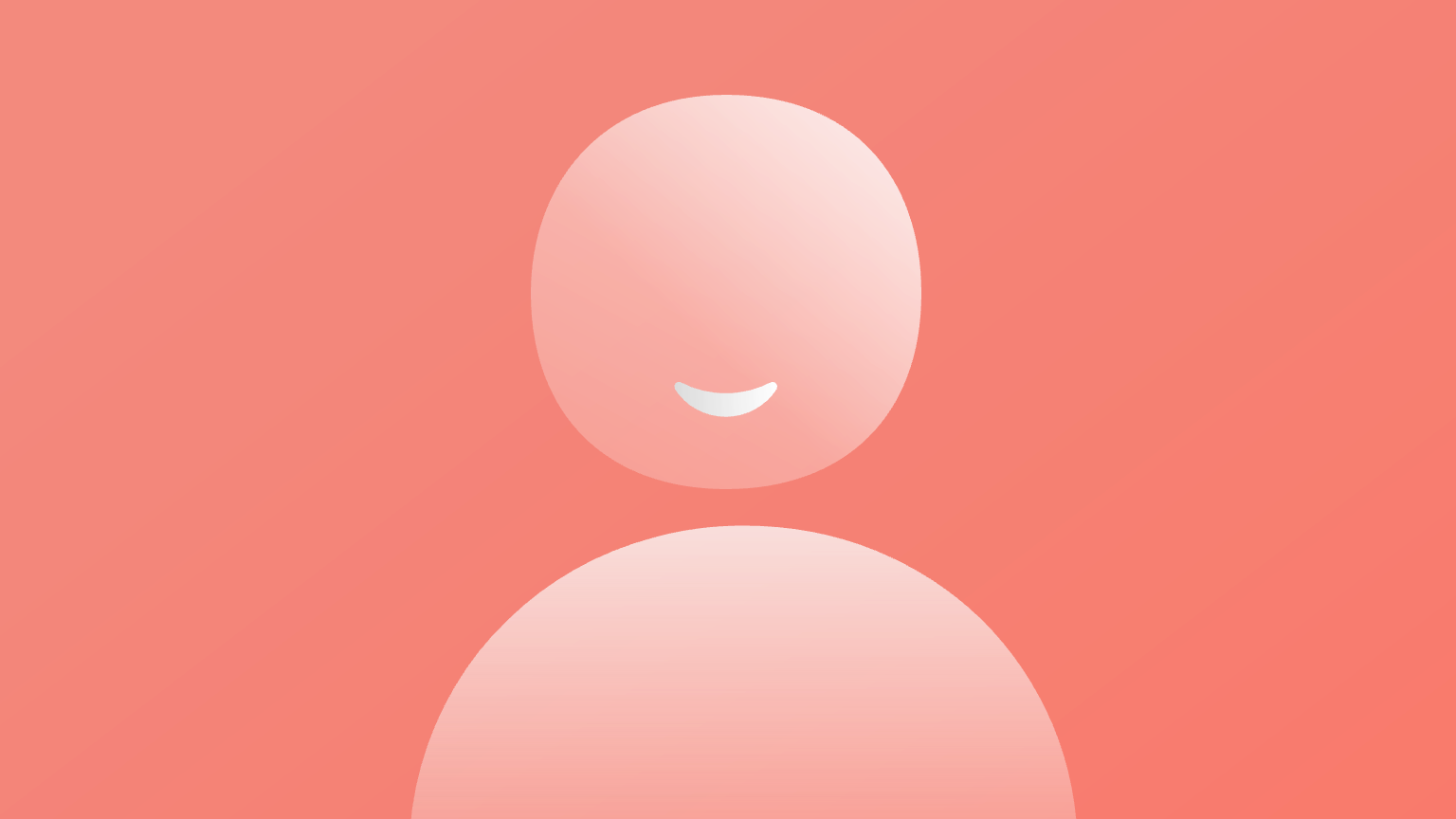 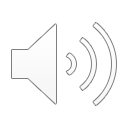 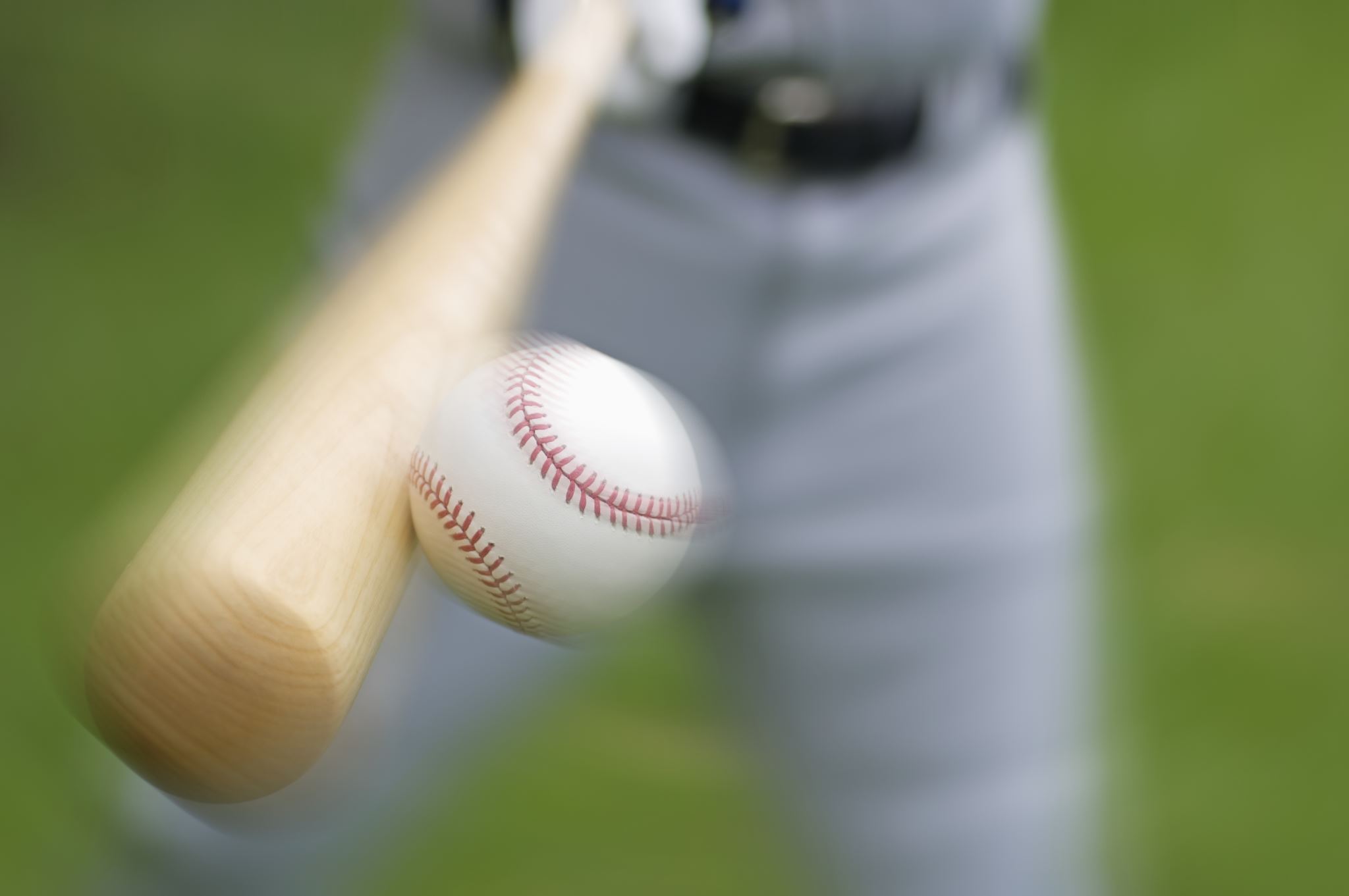 New Course Offerings:
Two new PE alternatives:

-PE 8-10: Baseball/Softball Specific
	 -This course will provide high level, baseball/softball 	specific training, to suit the needs of aspiring 	baseball/softball players who want to improve upon 	and elevate their overall skills of the game. You will get 	PE 10 credit for this course. See course description 	booklet as there is a cost for this course
, students who identify as she / her and those who identify as non-binary, to gain an appreciation of, and desire for, an active healthy lifestyle and a positive sense of self.  You will get PE credit for this course.
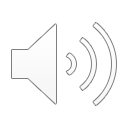 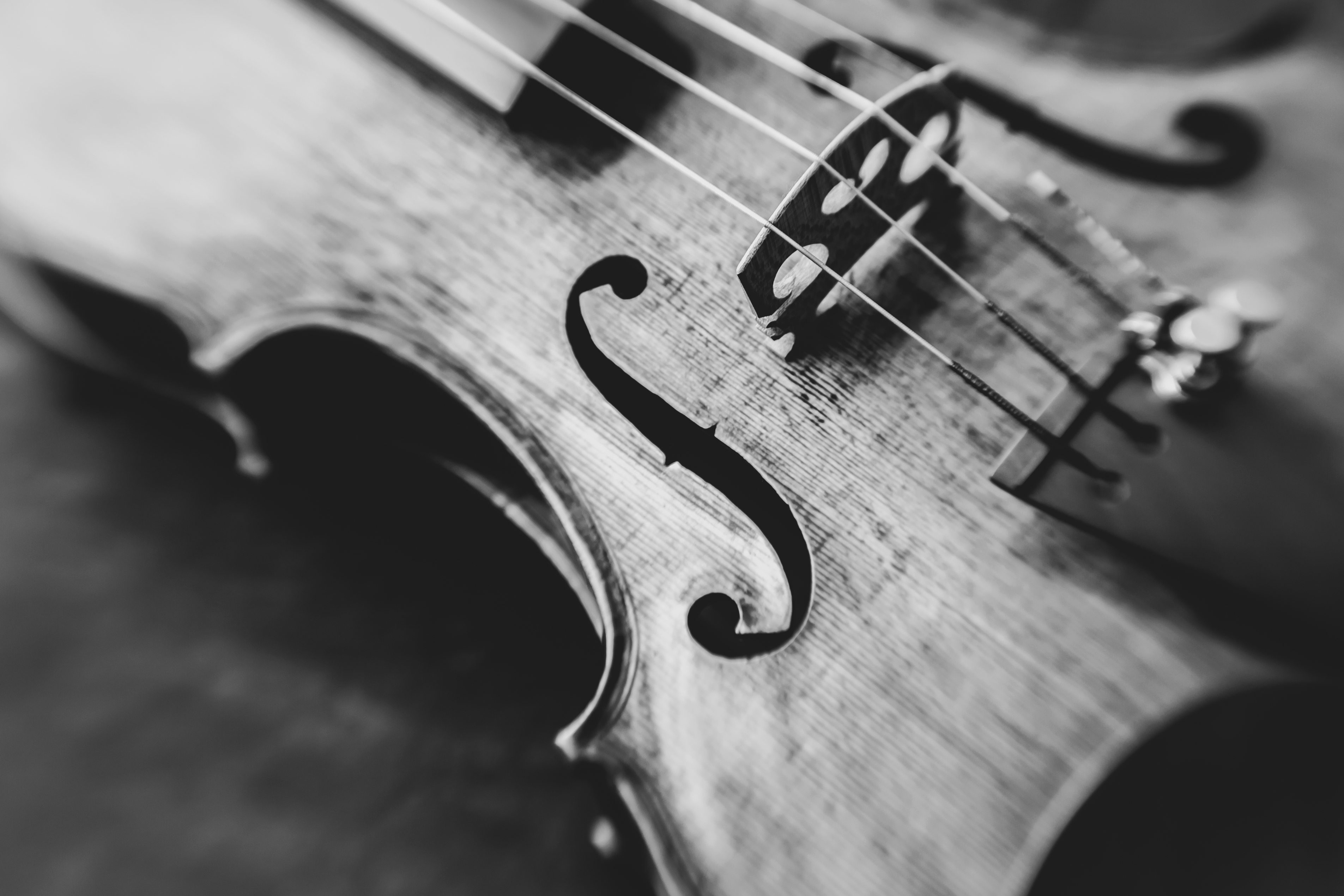 New Course Offerings:
Concert Choir 9-12

You can take this class if you are not in Band—open to all students.

Develop and discover your unique voice with proper vocal technique and have fun along the way.
, students who identify as she / her and those who identify as non-binary, to gain an appreciation of, and desire for, an active healthy lifestyle and a positive sense of self.  You will get PE credit for this course.
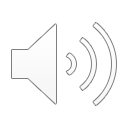 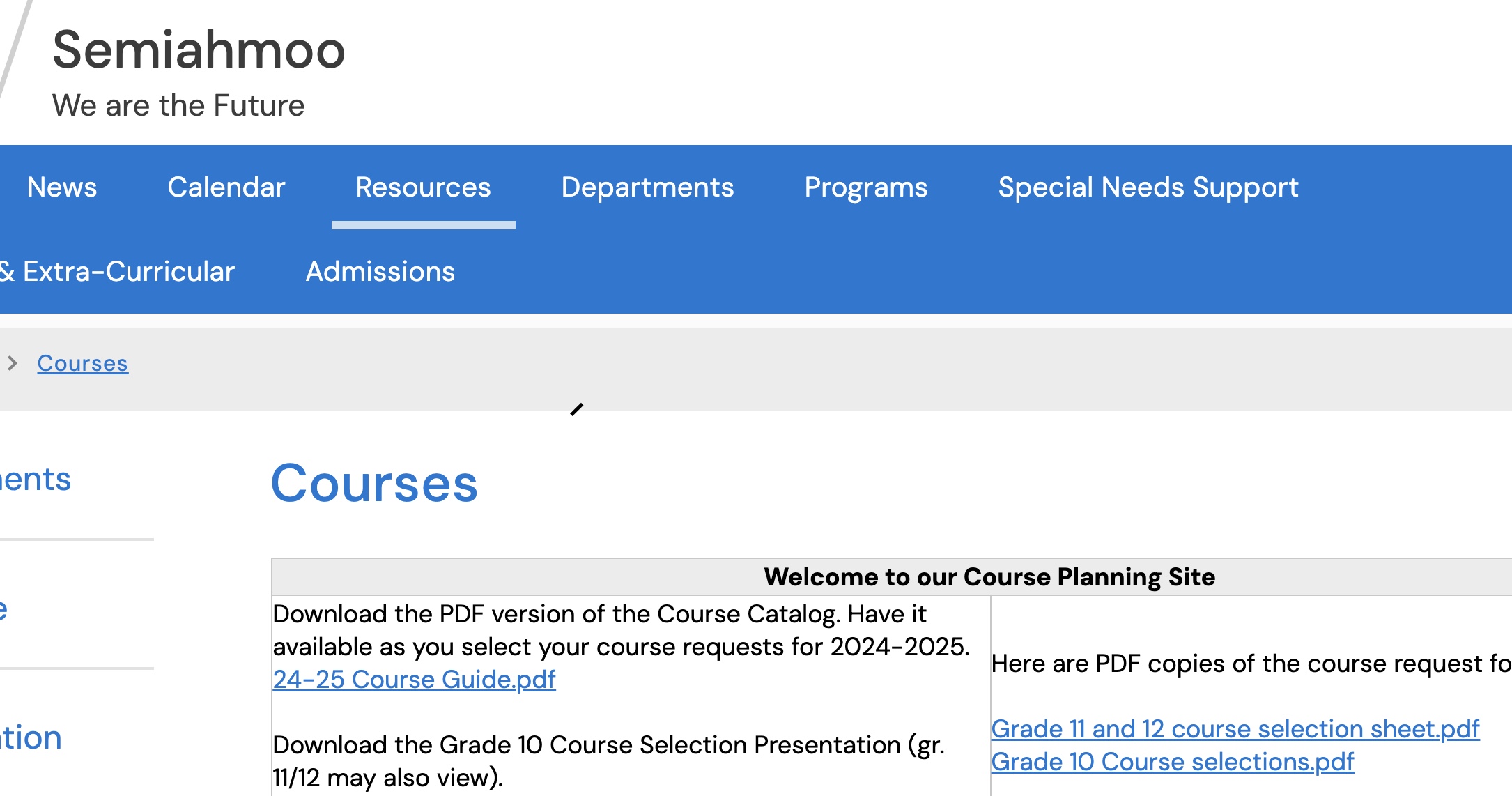 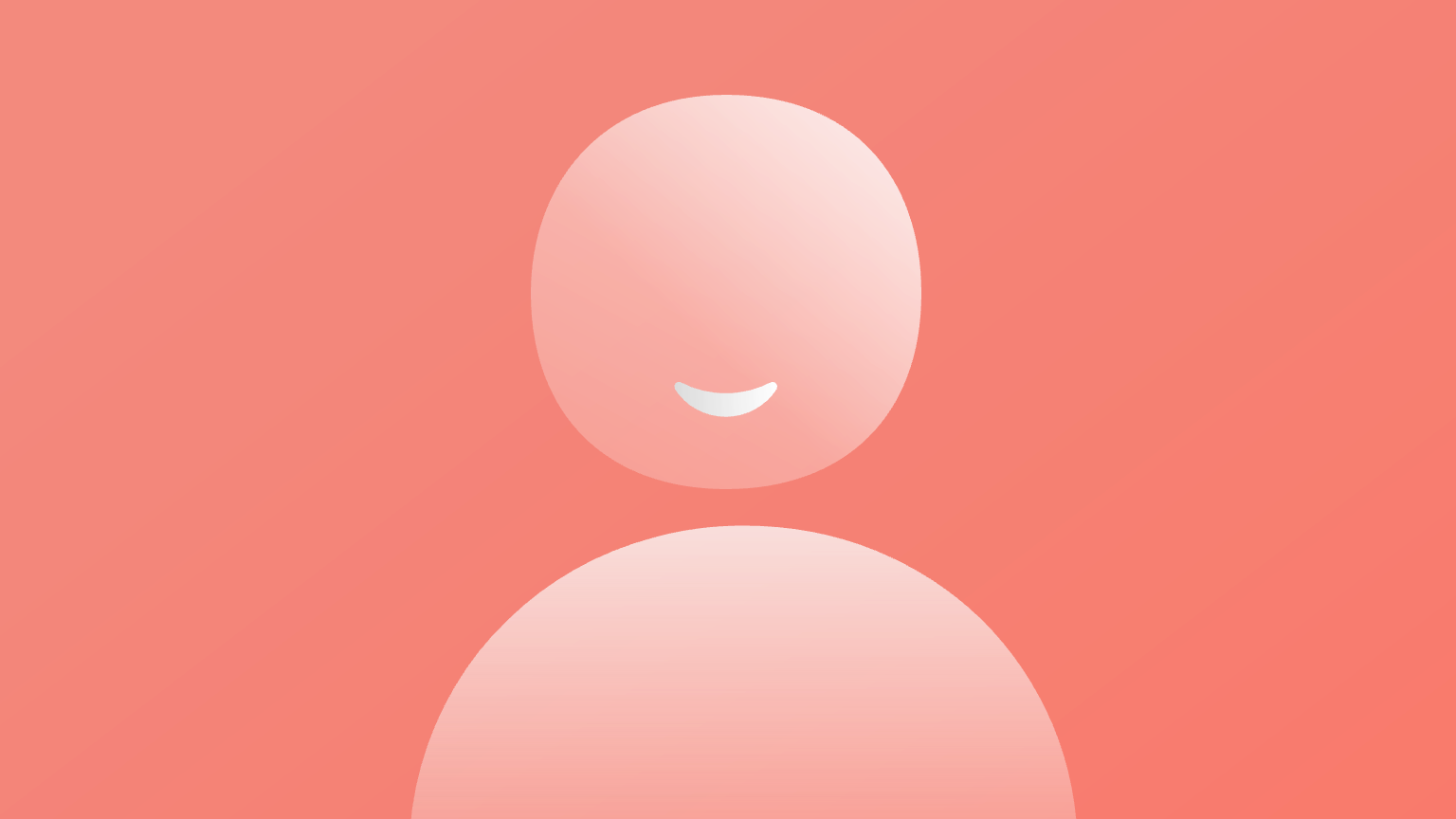 For detailed course descriptions and more information, visit: https://www.surreyschools.ca/semiahmoo
Click "Resources” >  ”Course Selection”
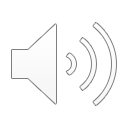 Things to know…
Make sure you have all the “prerequisite” courses (ie: you cannot take French 9 if you have not taken French 8)
It should be noted that a second language (French or Spanish) is not required to graduate, or for post secondary admissions.
The portal is open now for you to do your course selection. 
Don’t procrastinate, get it done today!  Involve your parents in this process. All courses MUST be entered by you into MyEd by Feb 28th!!!!!
Choose wisely as you will not be able to change your selections as we will not have space for late changes.
Schedules will be published to students/families on MyEd in late August.
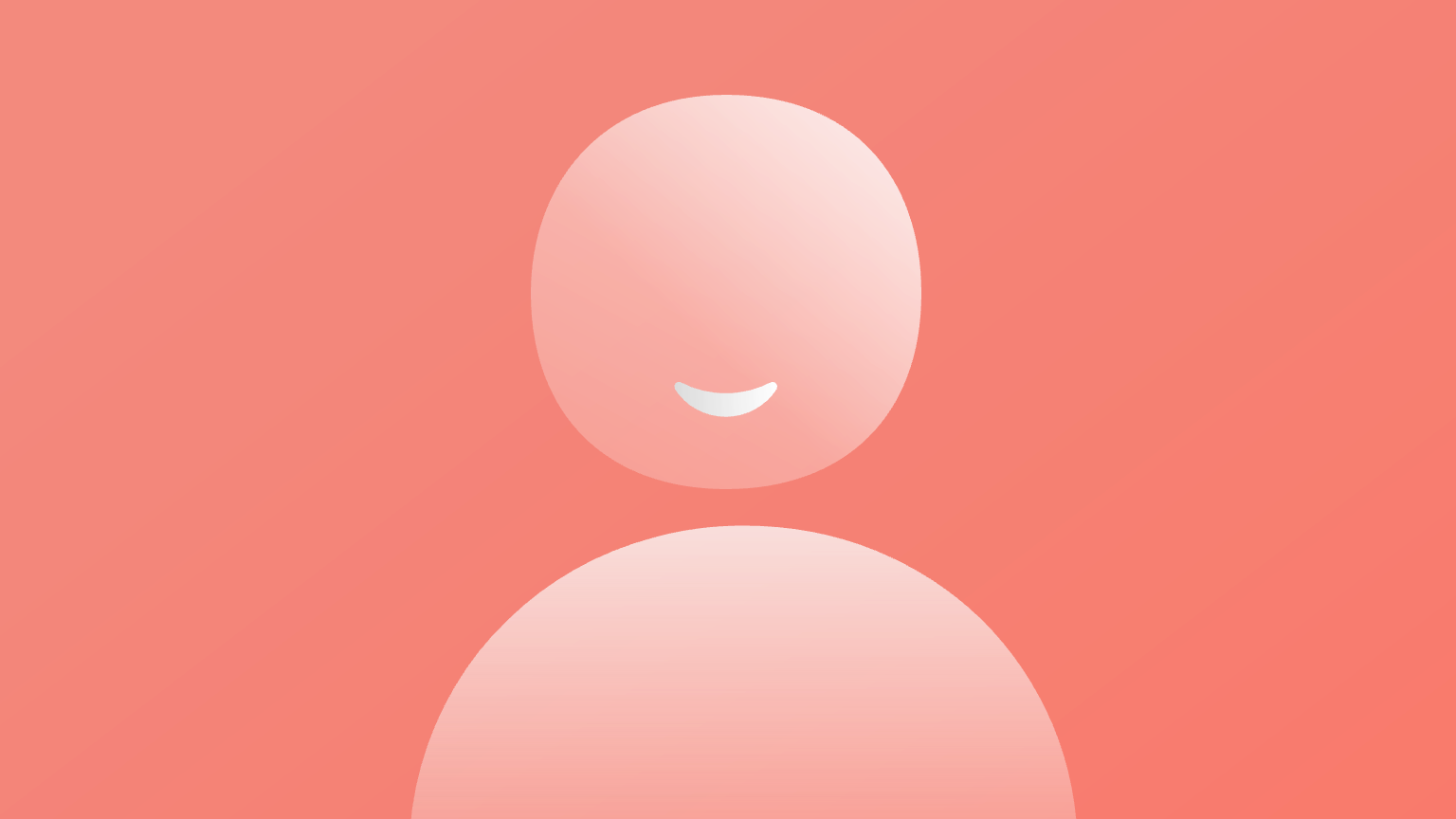 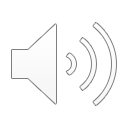